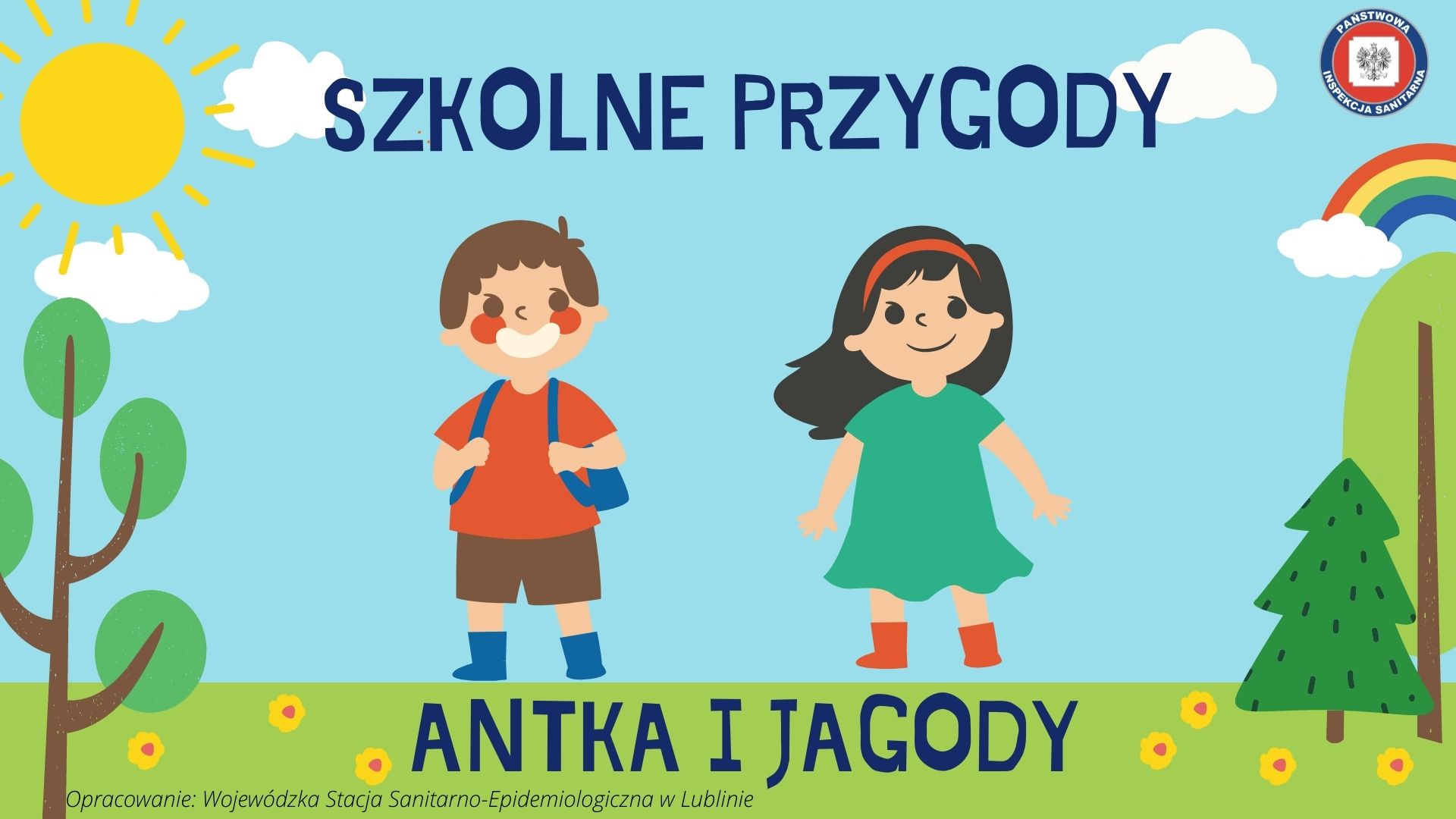 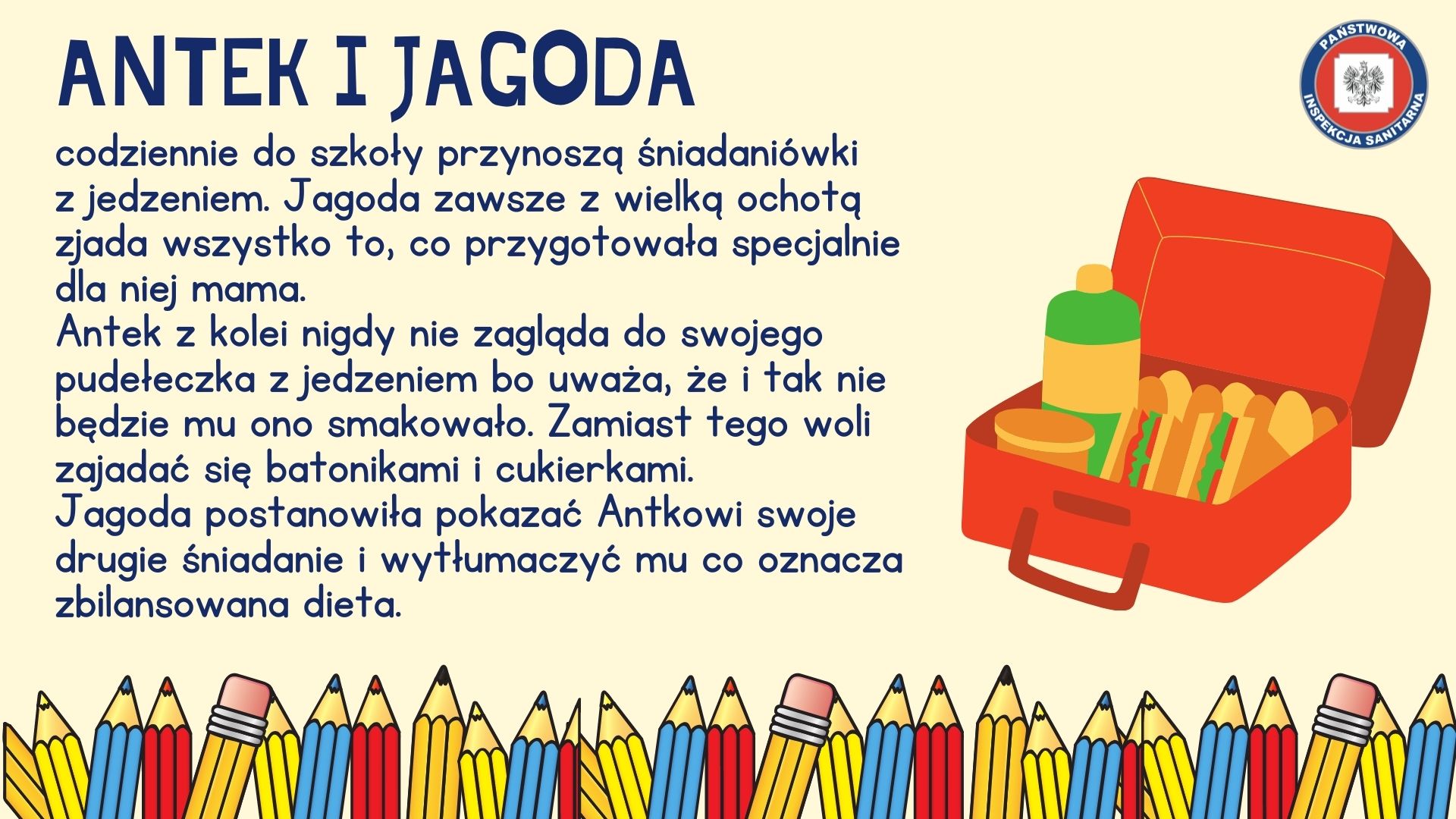 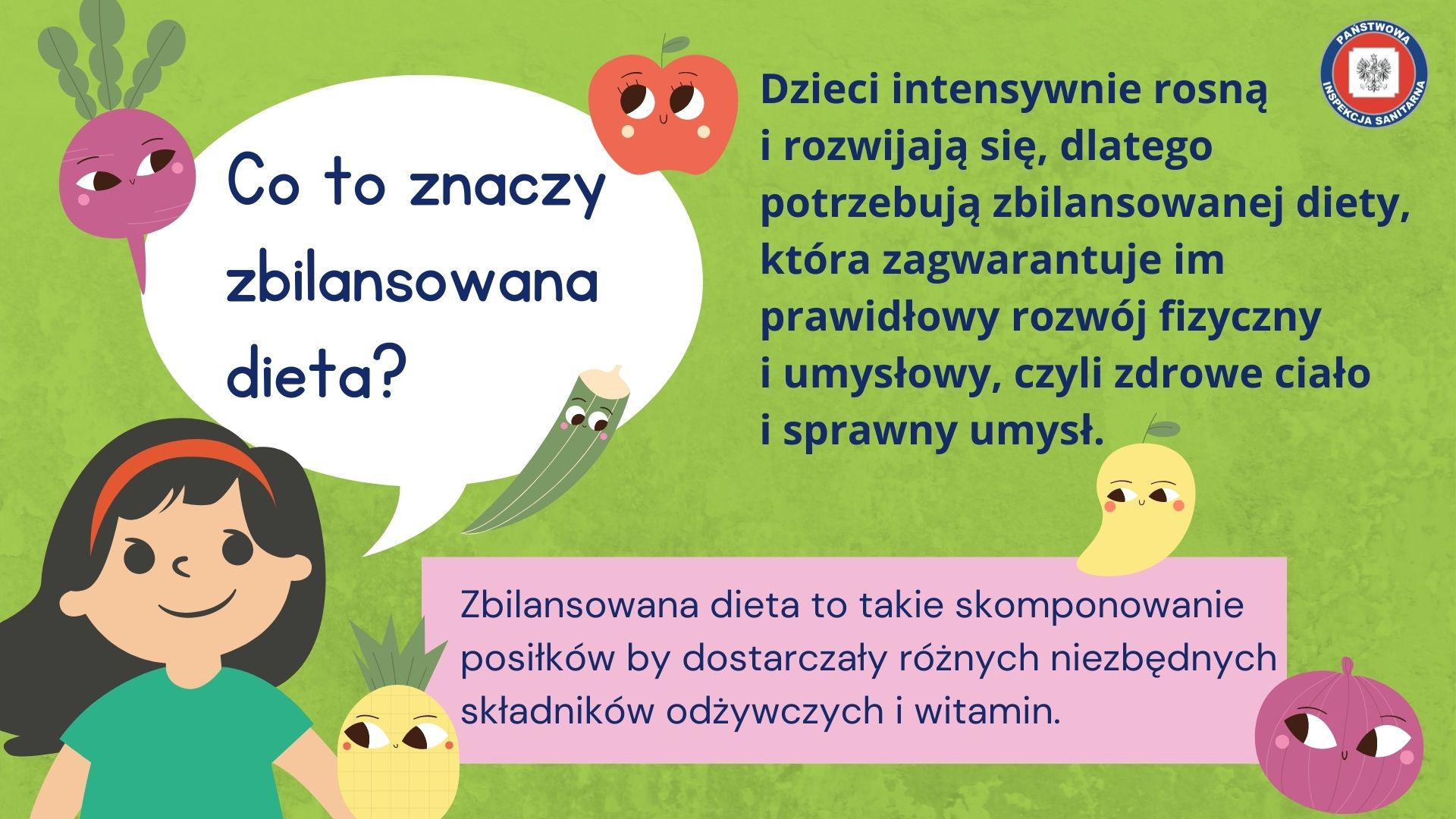 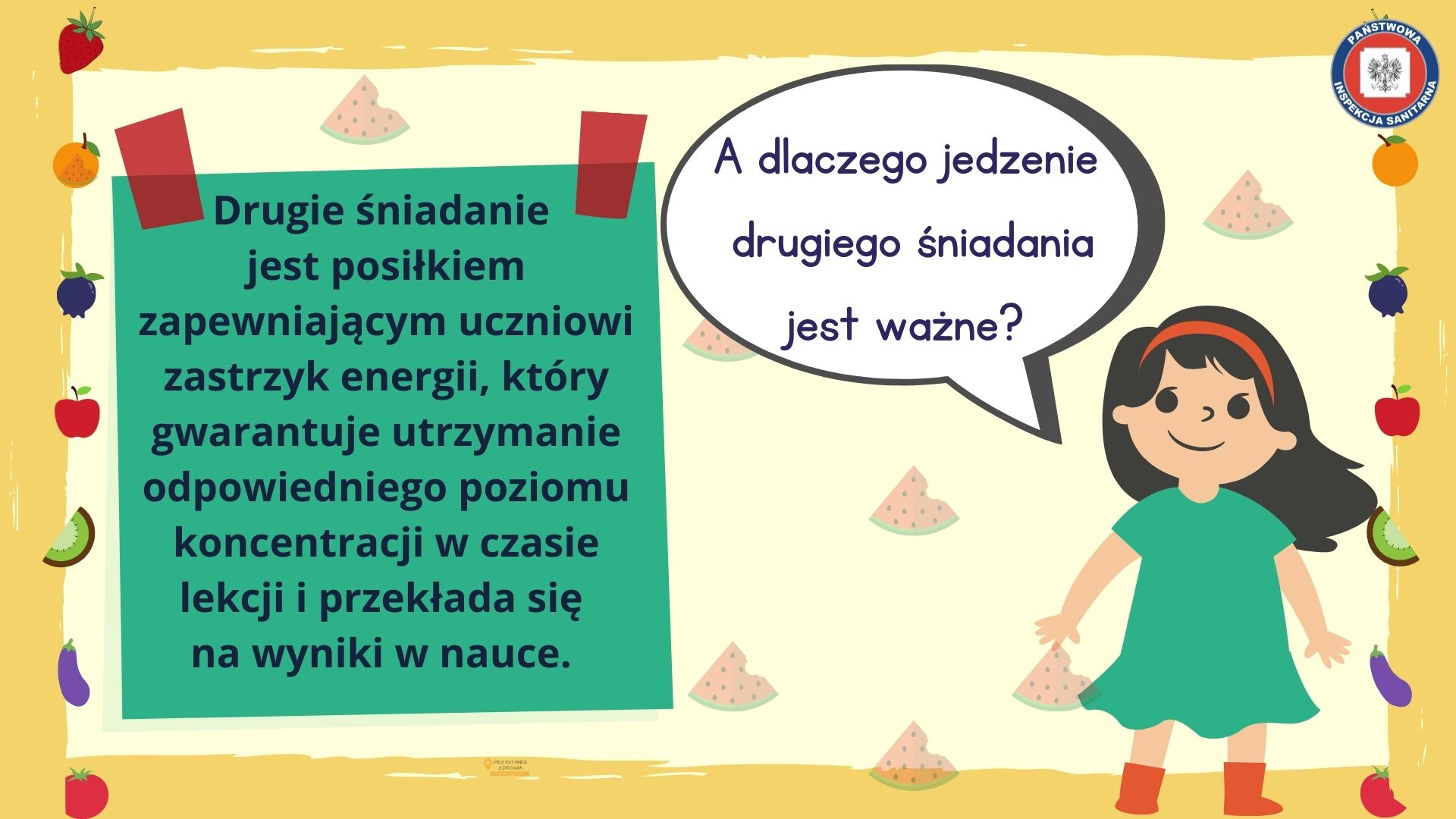 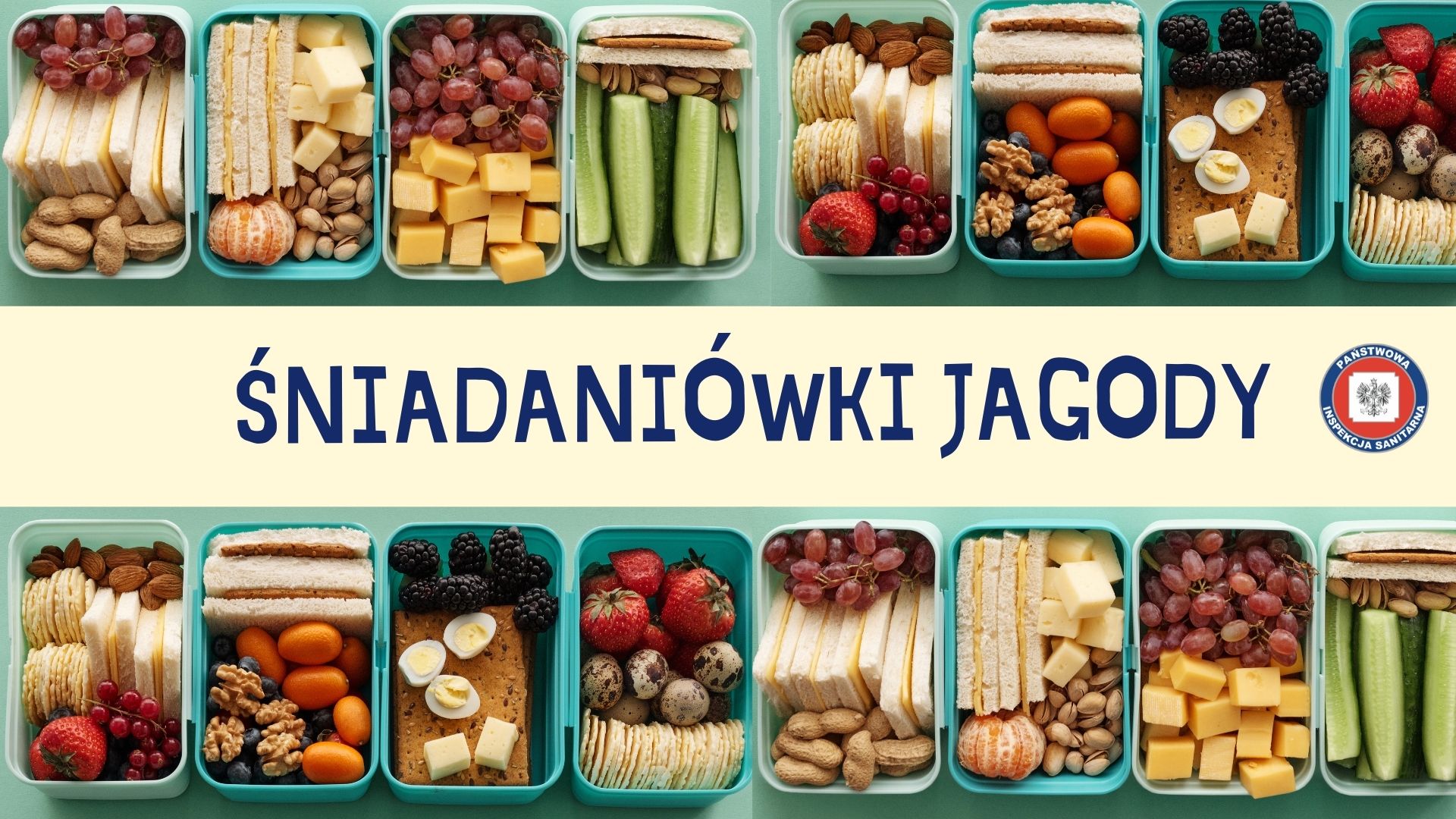 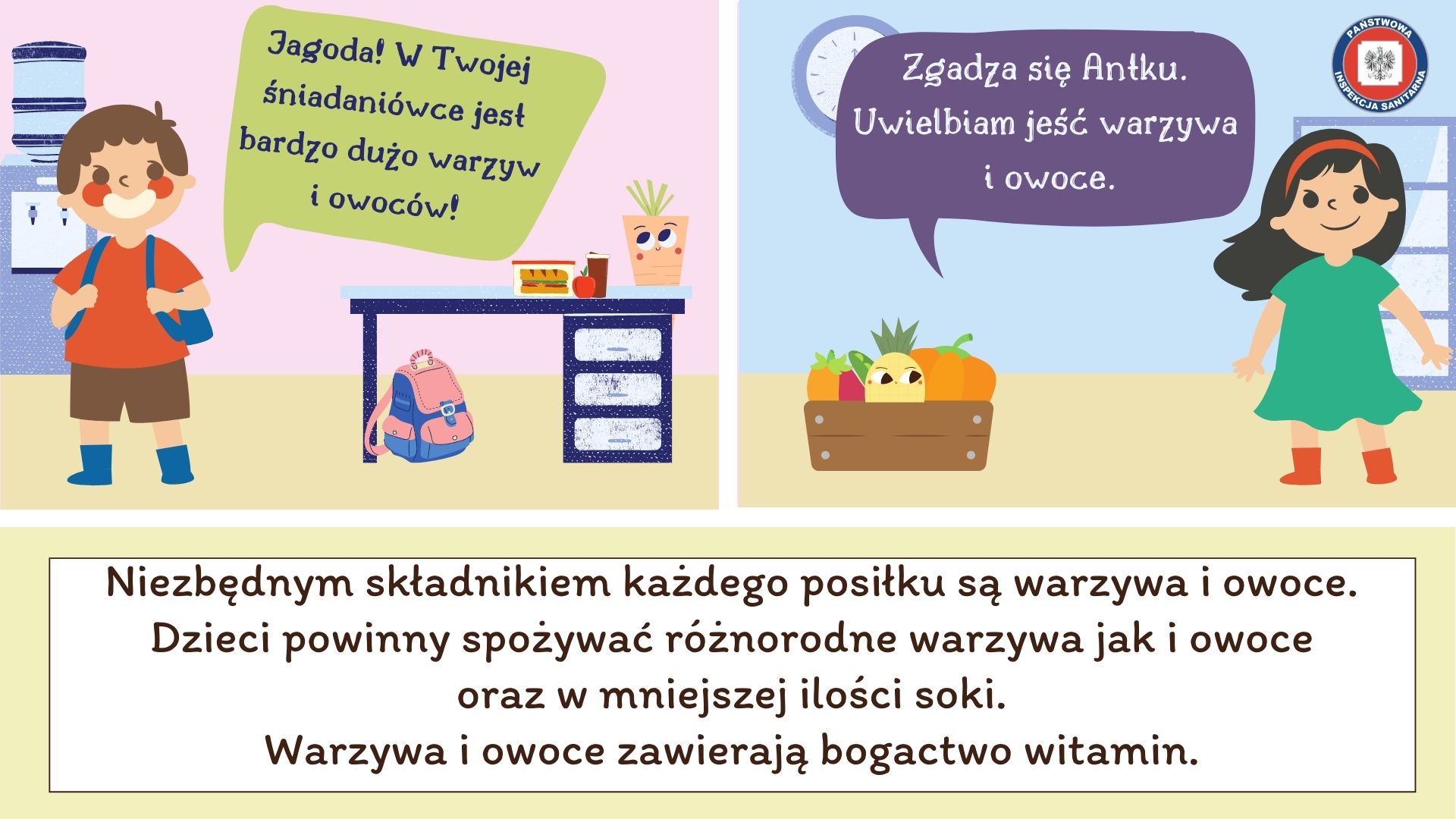 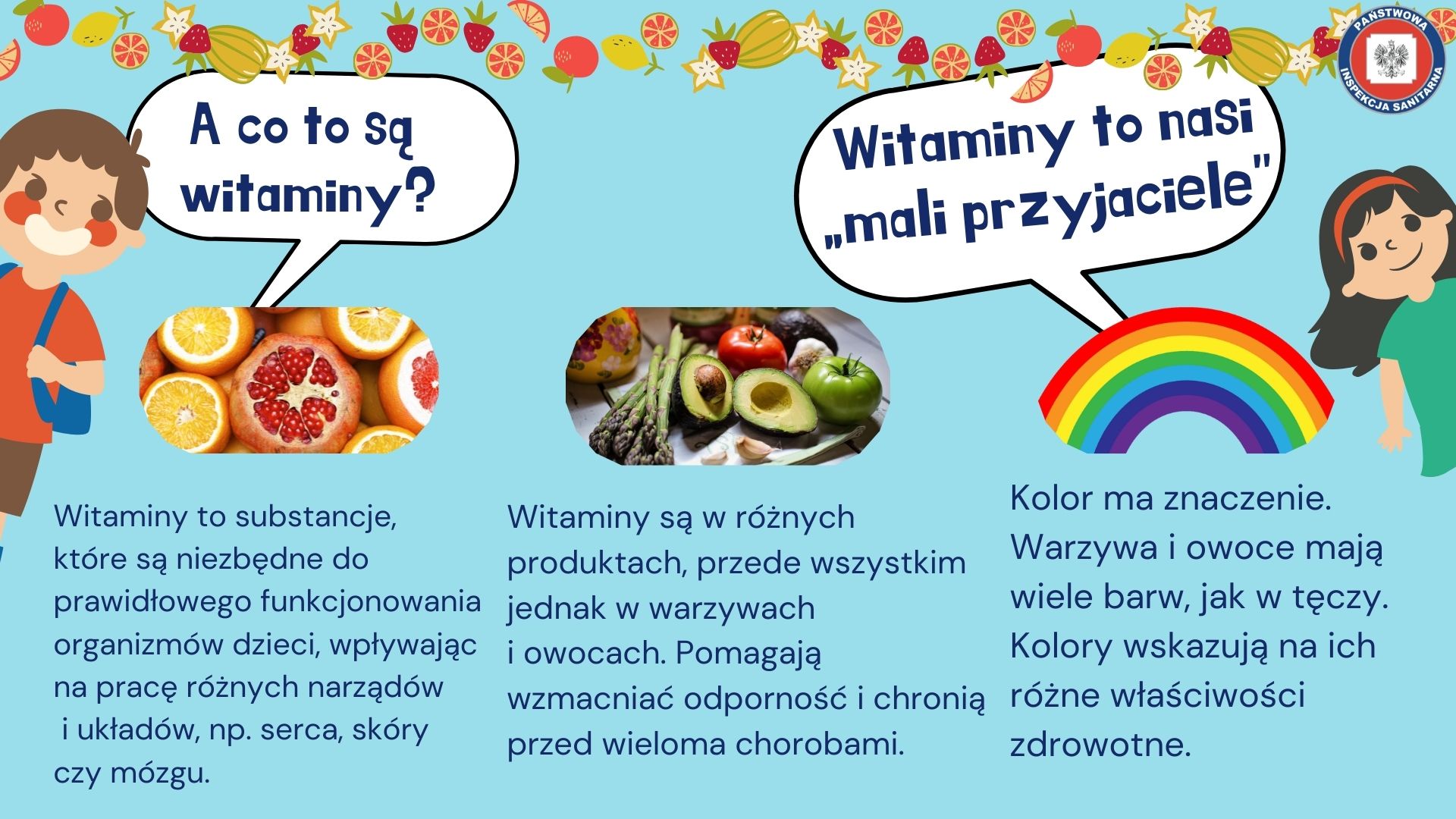 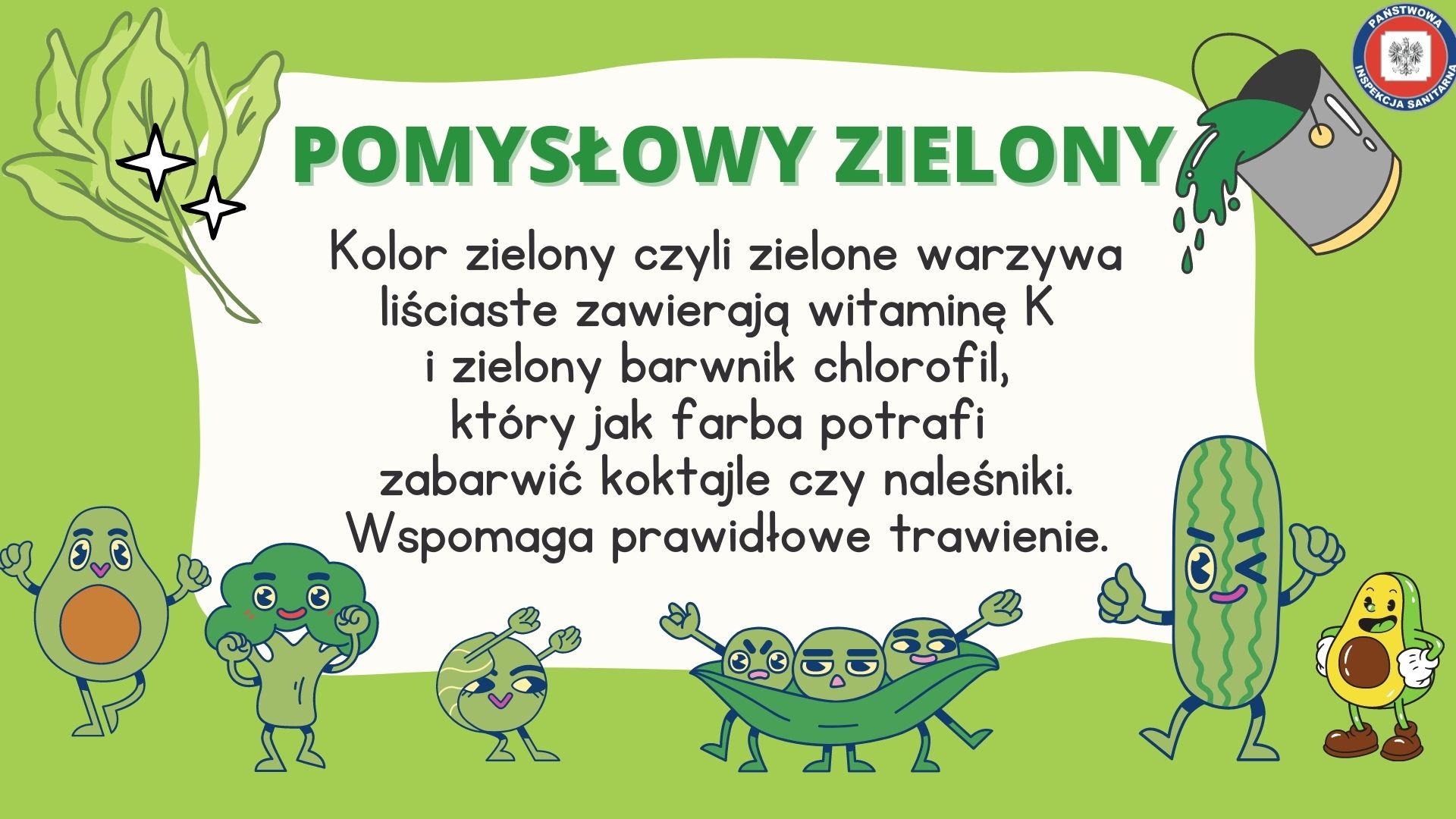 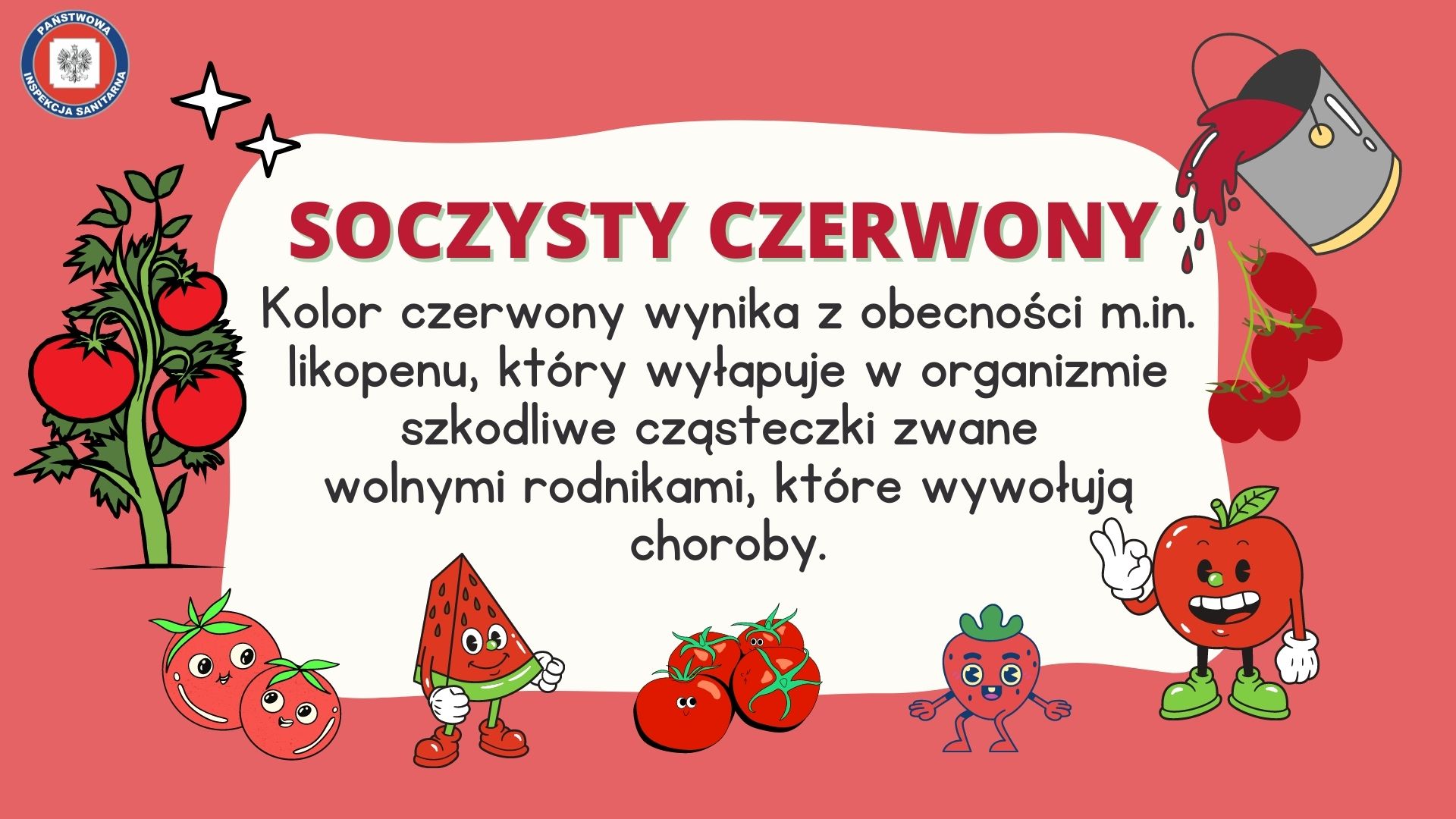 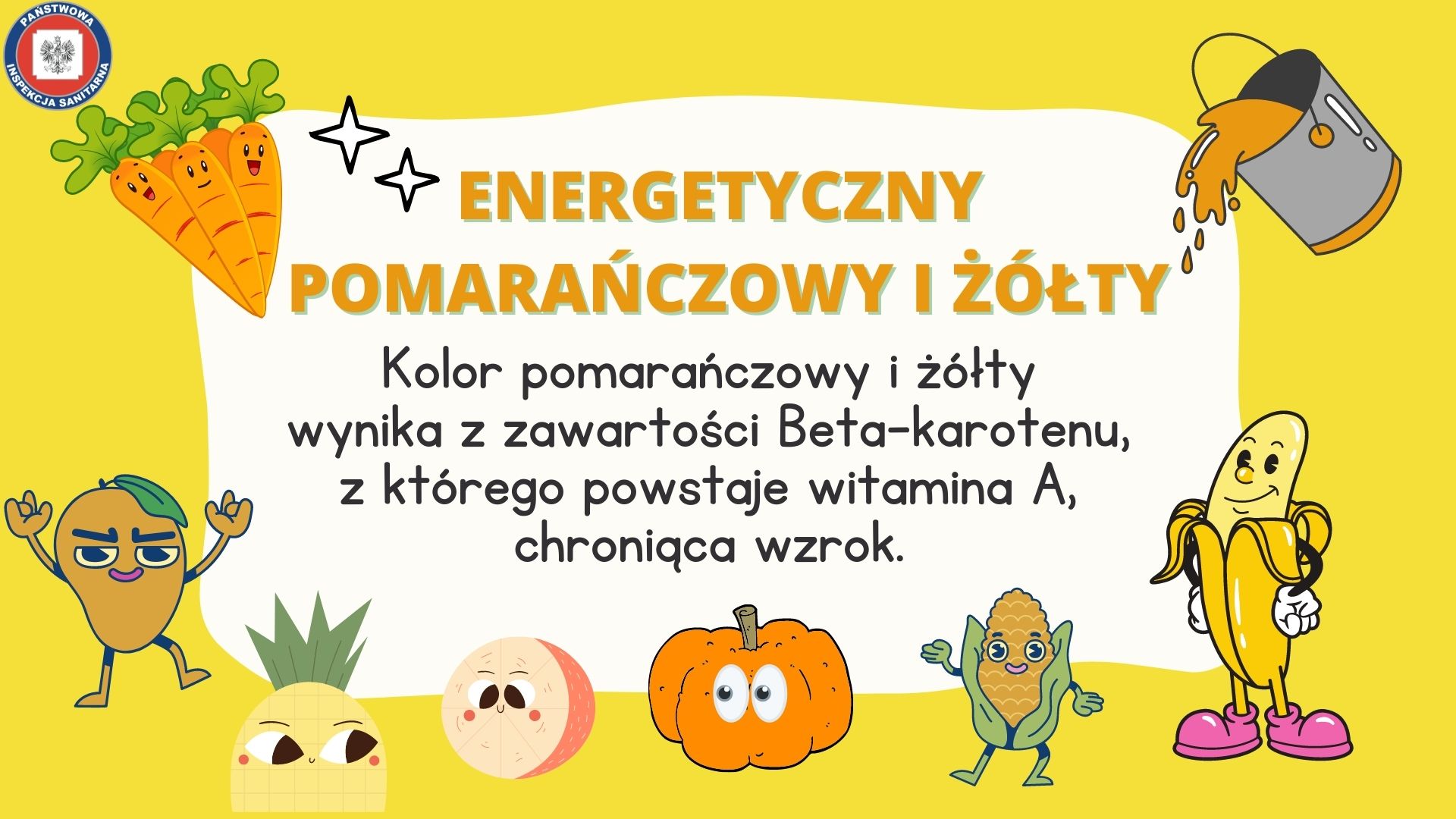 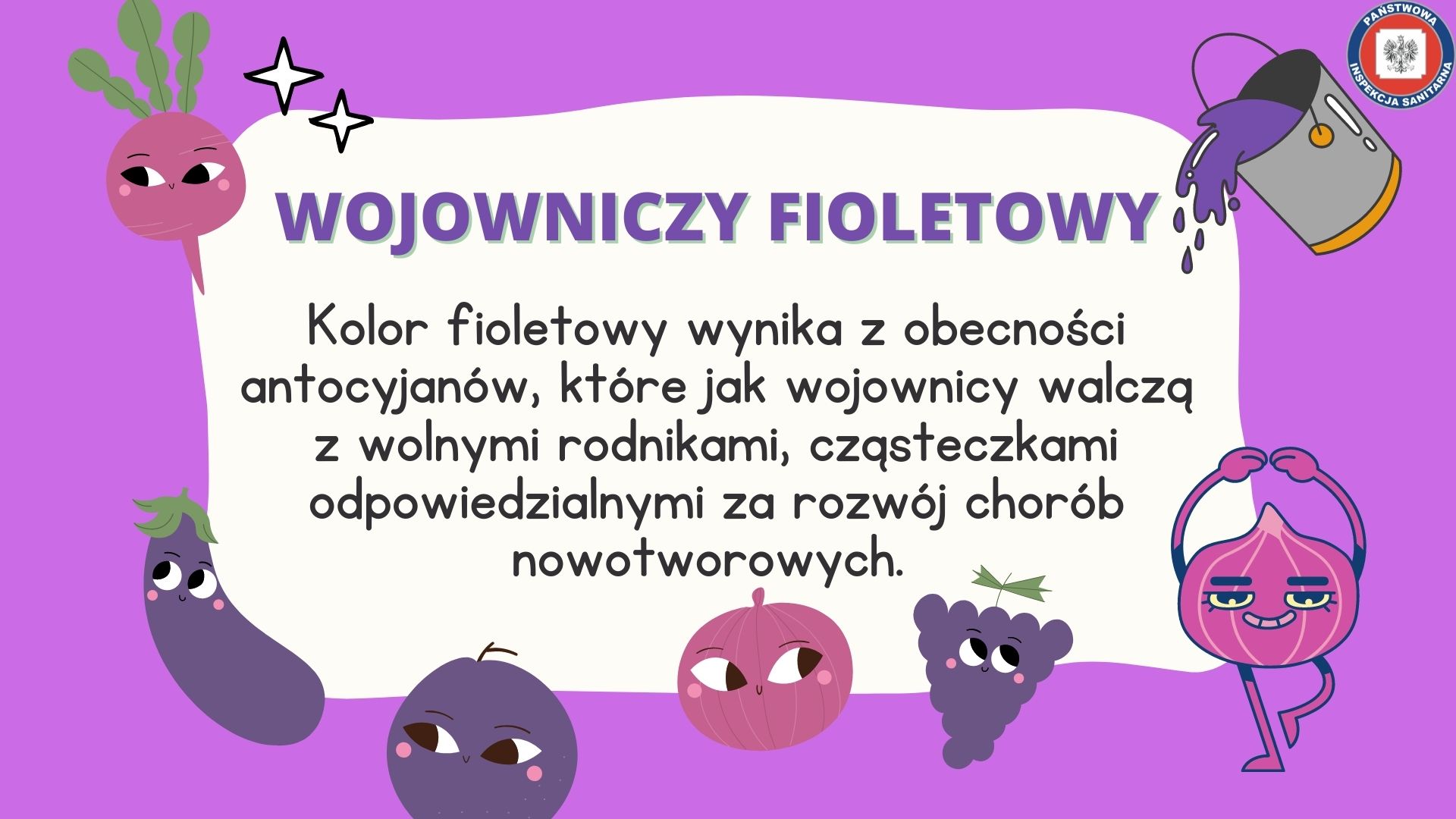 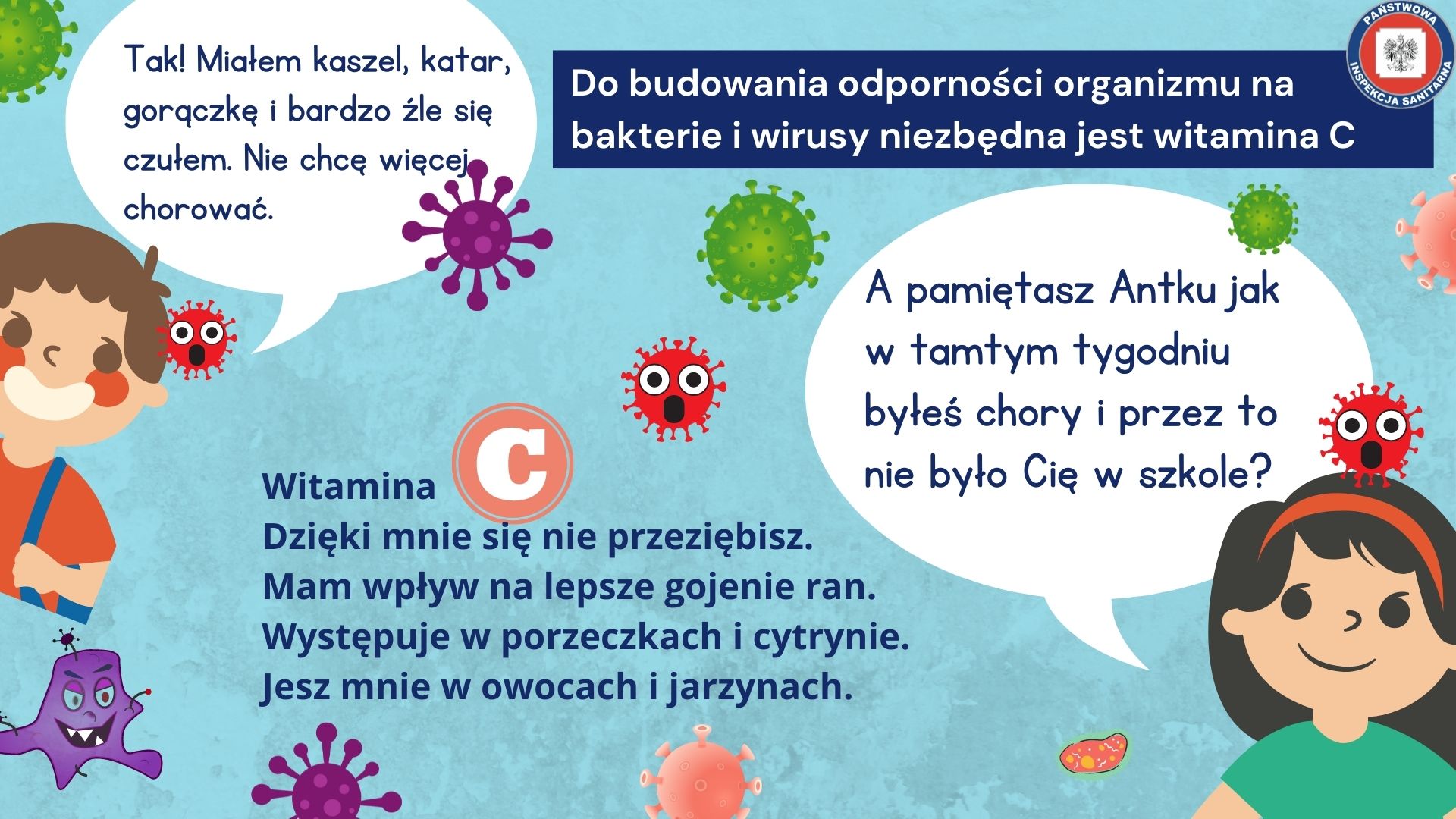 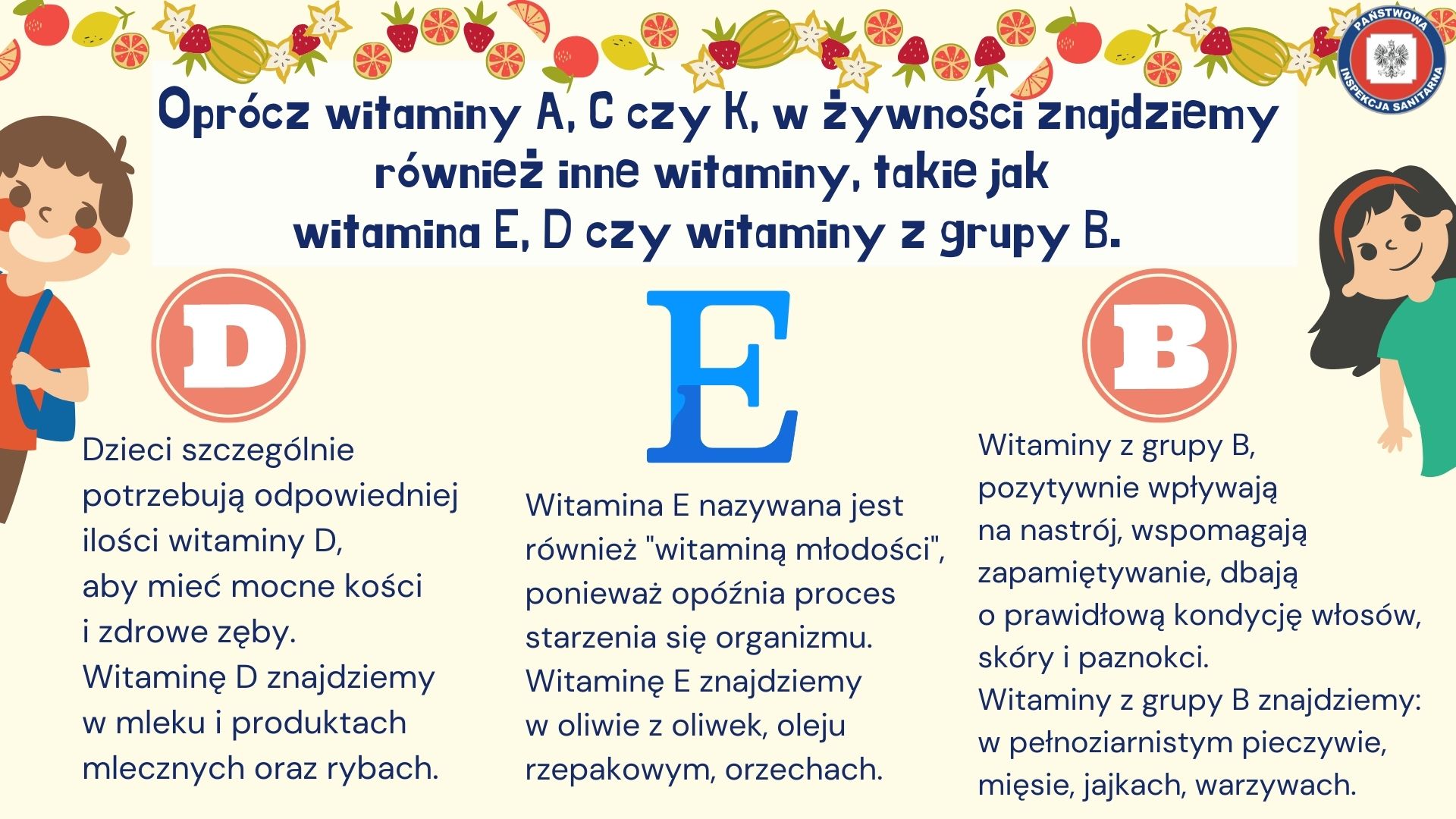 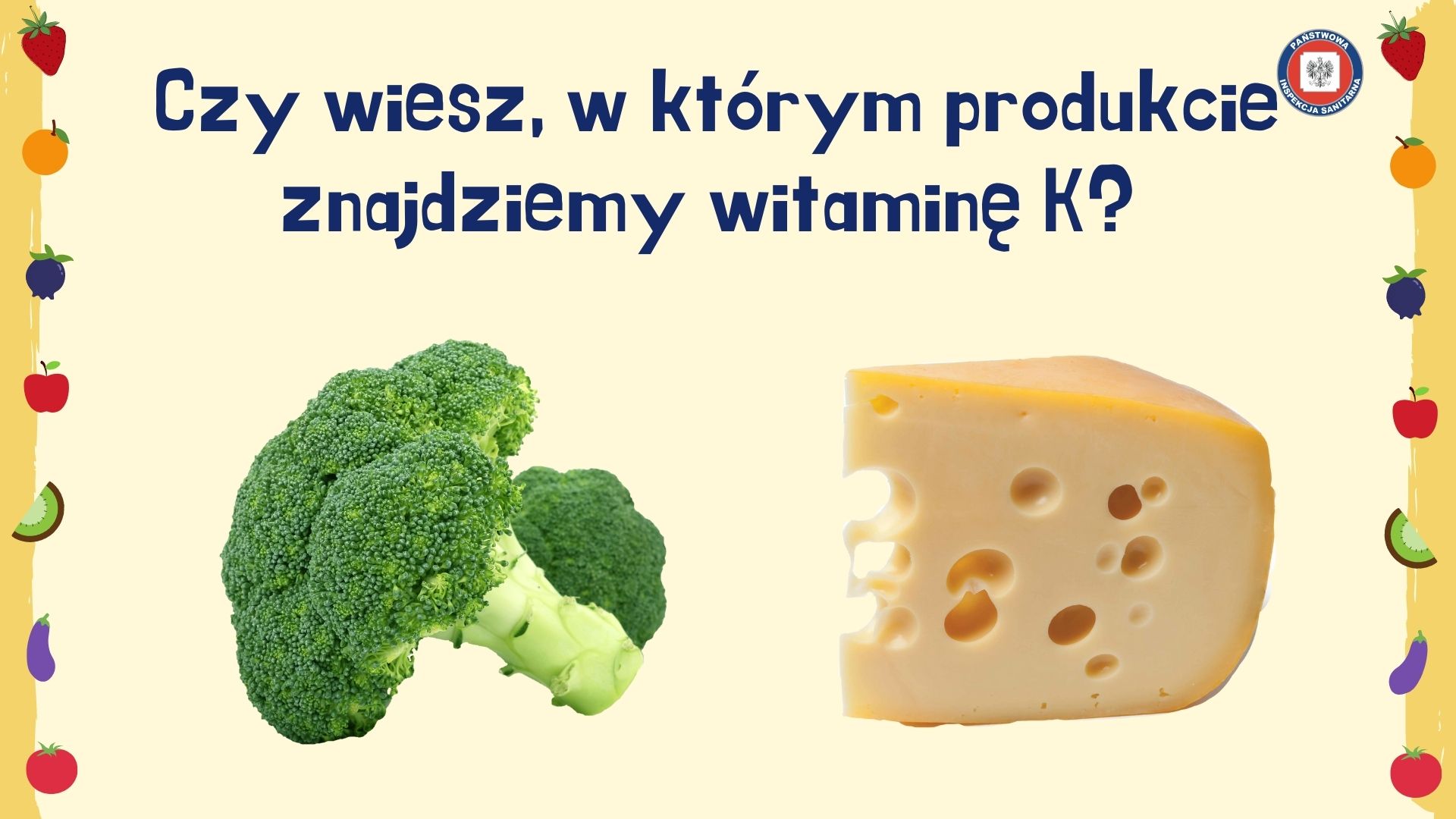 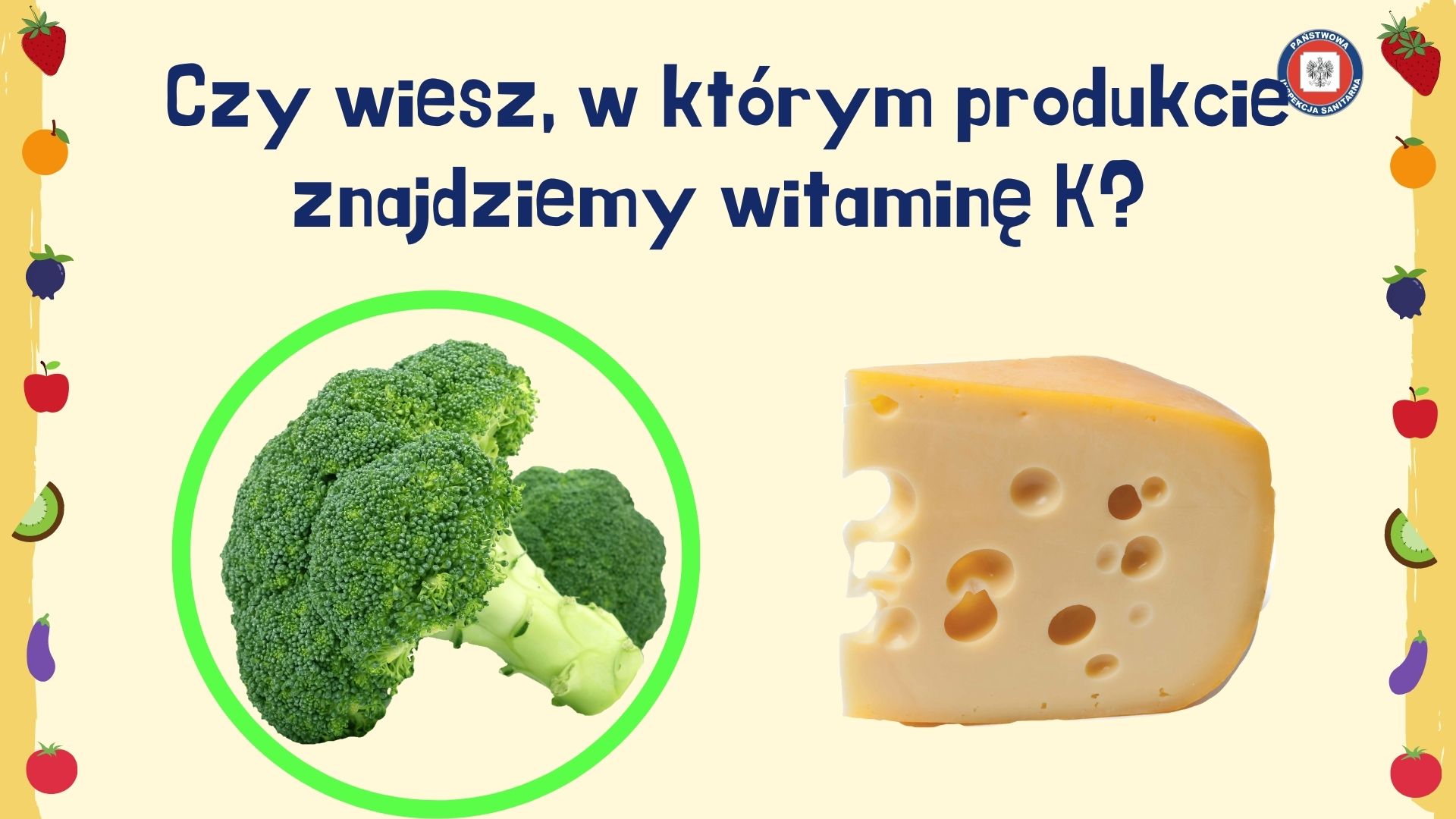 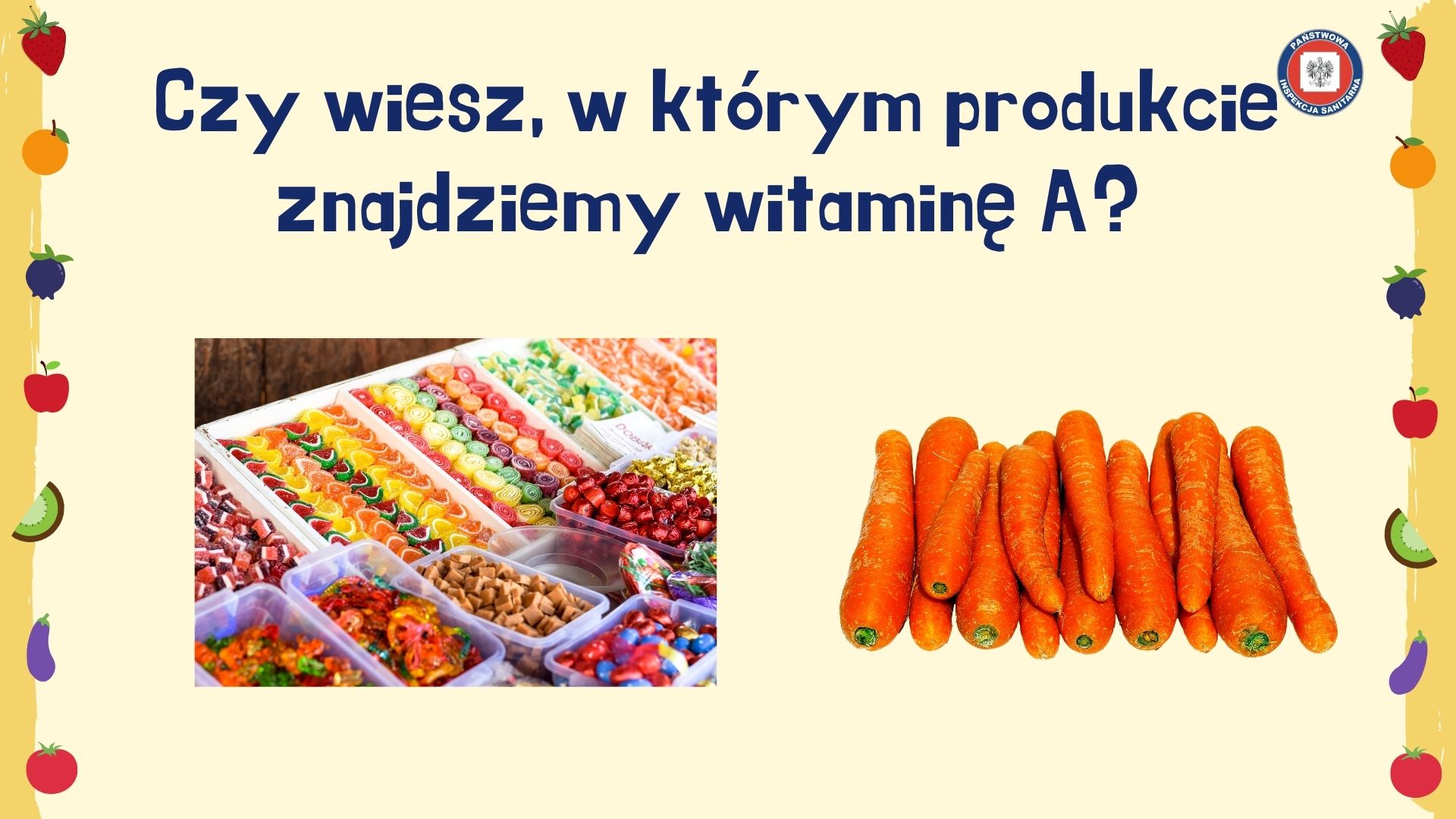 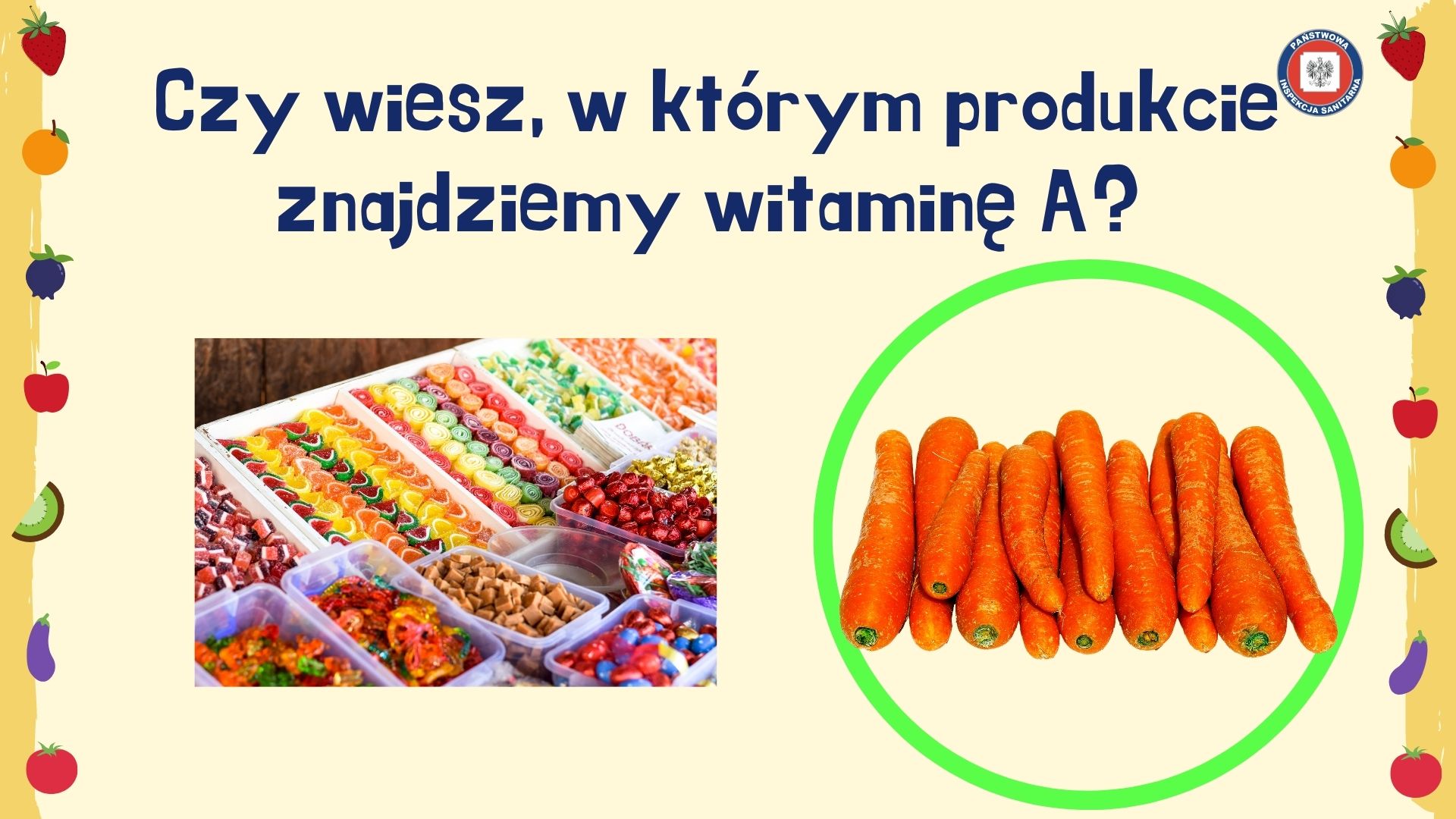 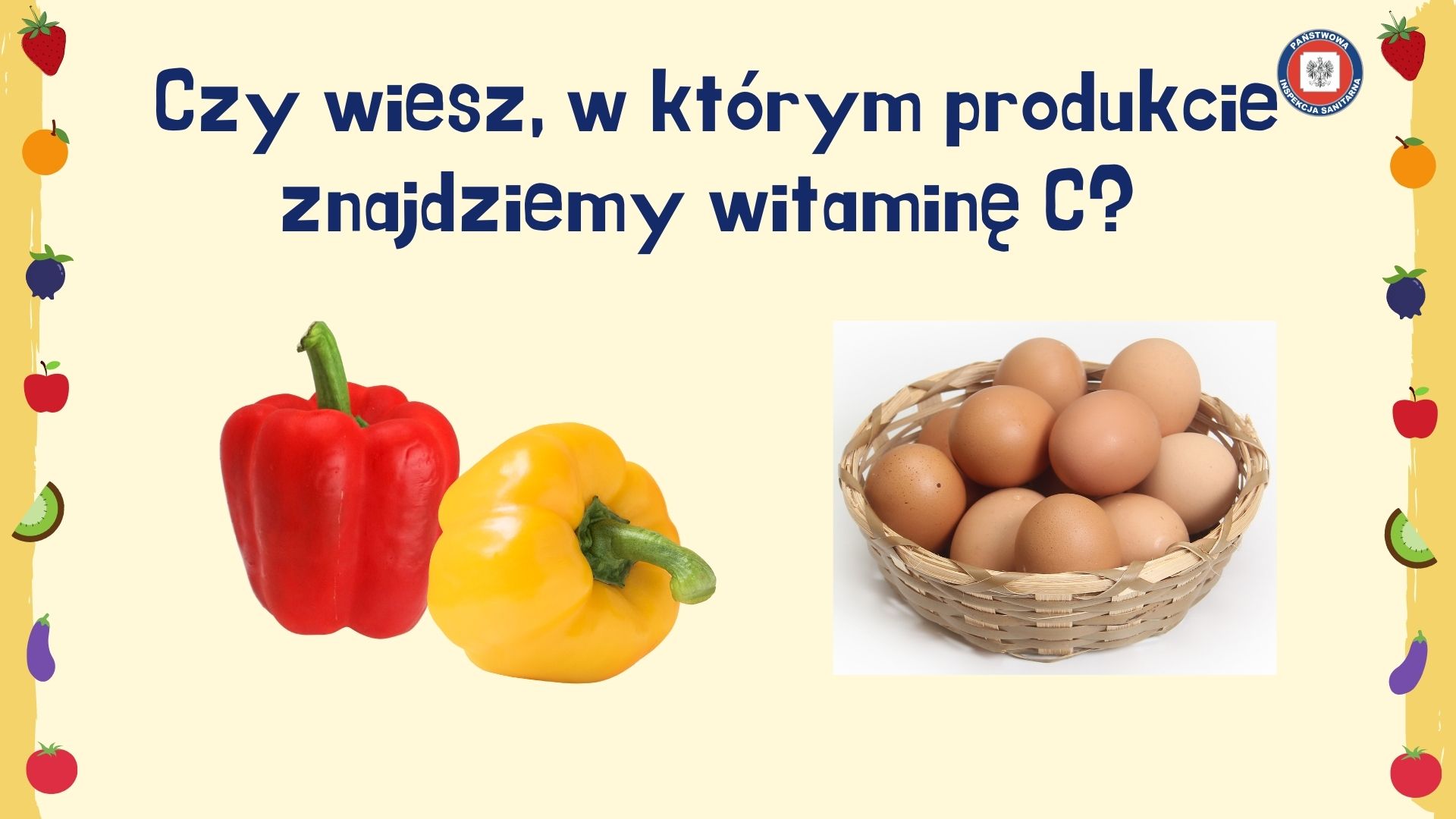 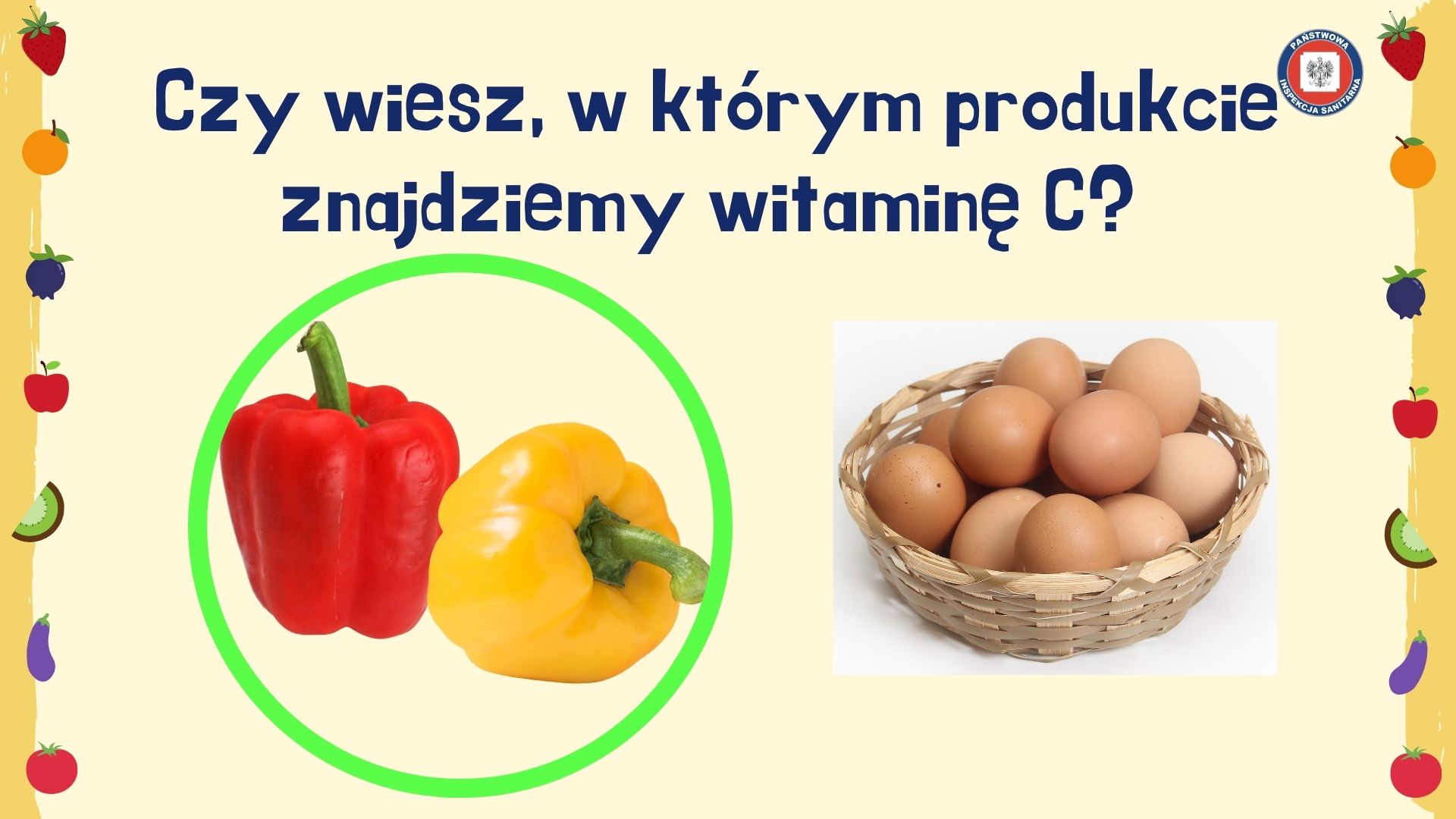 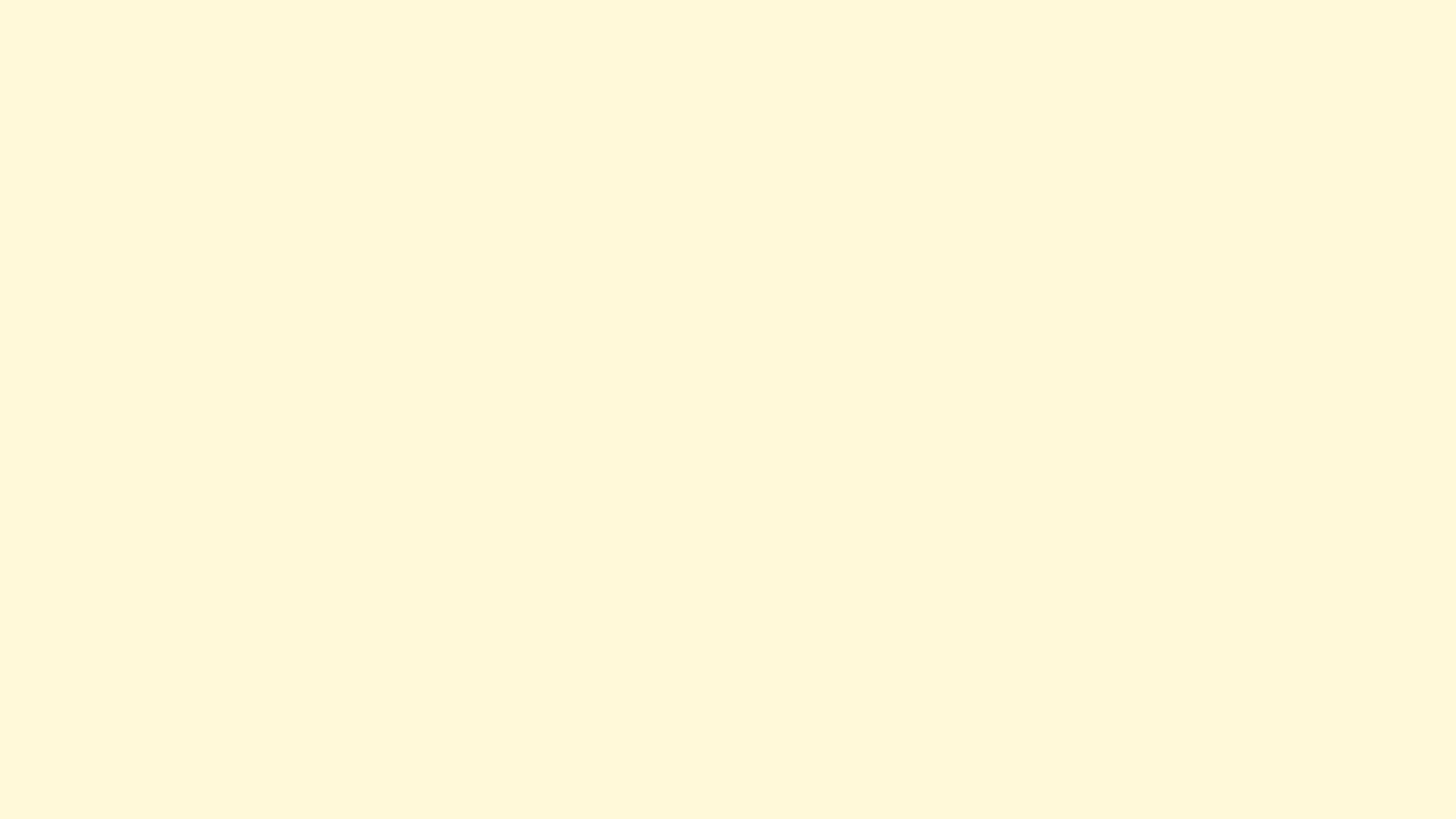 Aby uruchomić film, kliknij na poniższy tekst w trakcie wyświetlania prezentacji. Do wyświetlenia filmu niezbędny jest dostęp do Internetu.
Śpiewające Brzdące - Witaminki Piosenki dla dzieci
Lub skopiuj poniższy link i wklej w przeglądarkę internetową.
https://www.youtube.com/watch?v=BFZ7oKmn7WQ
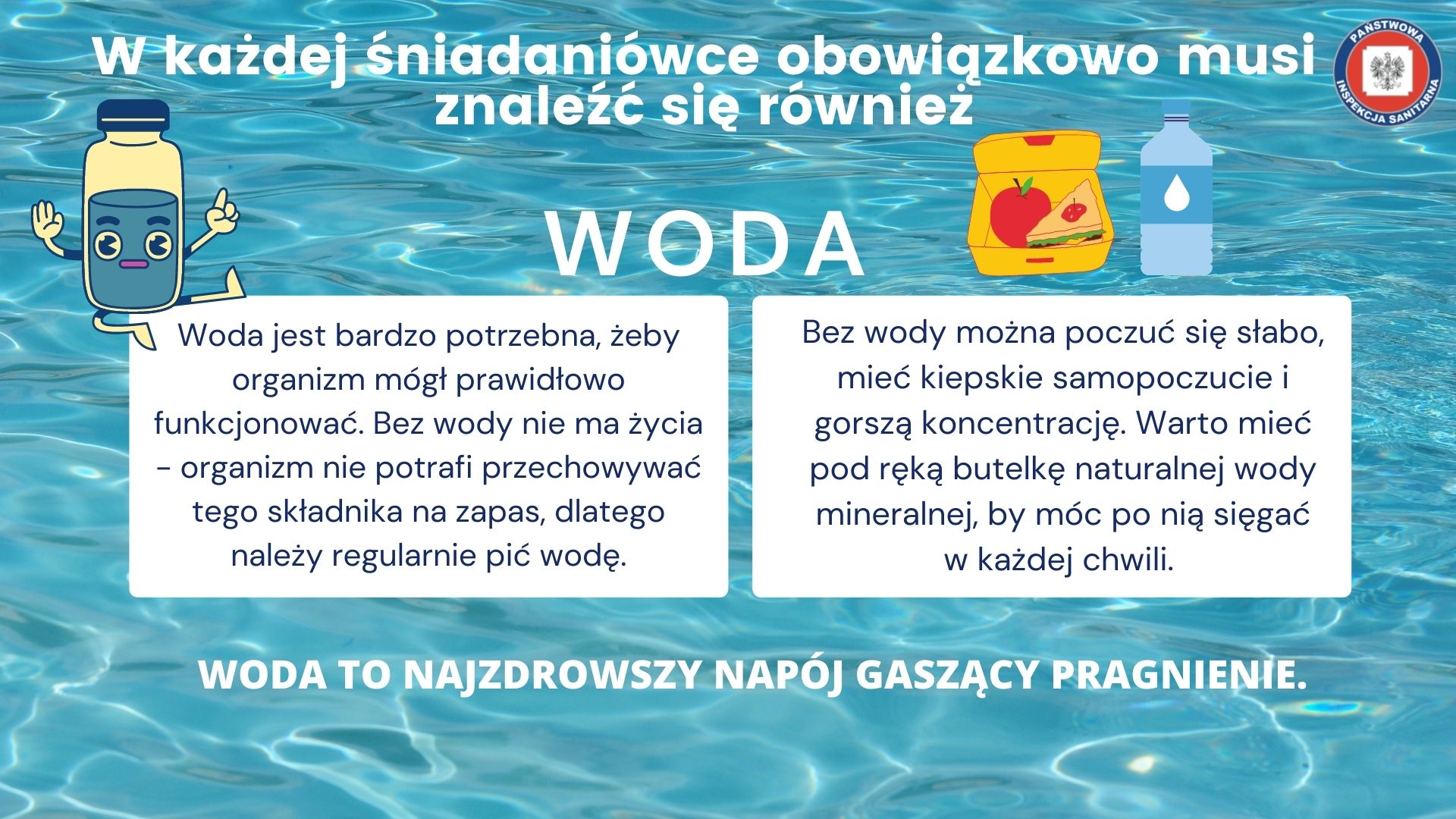 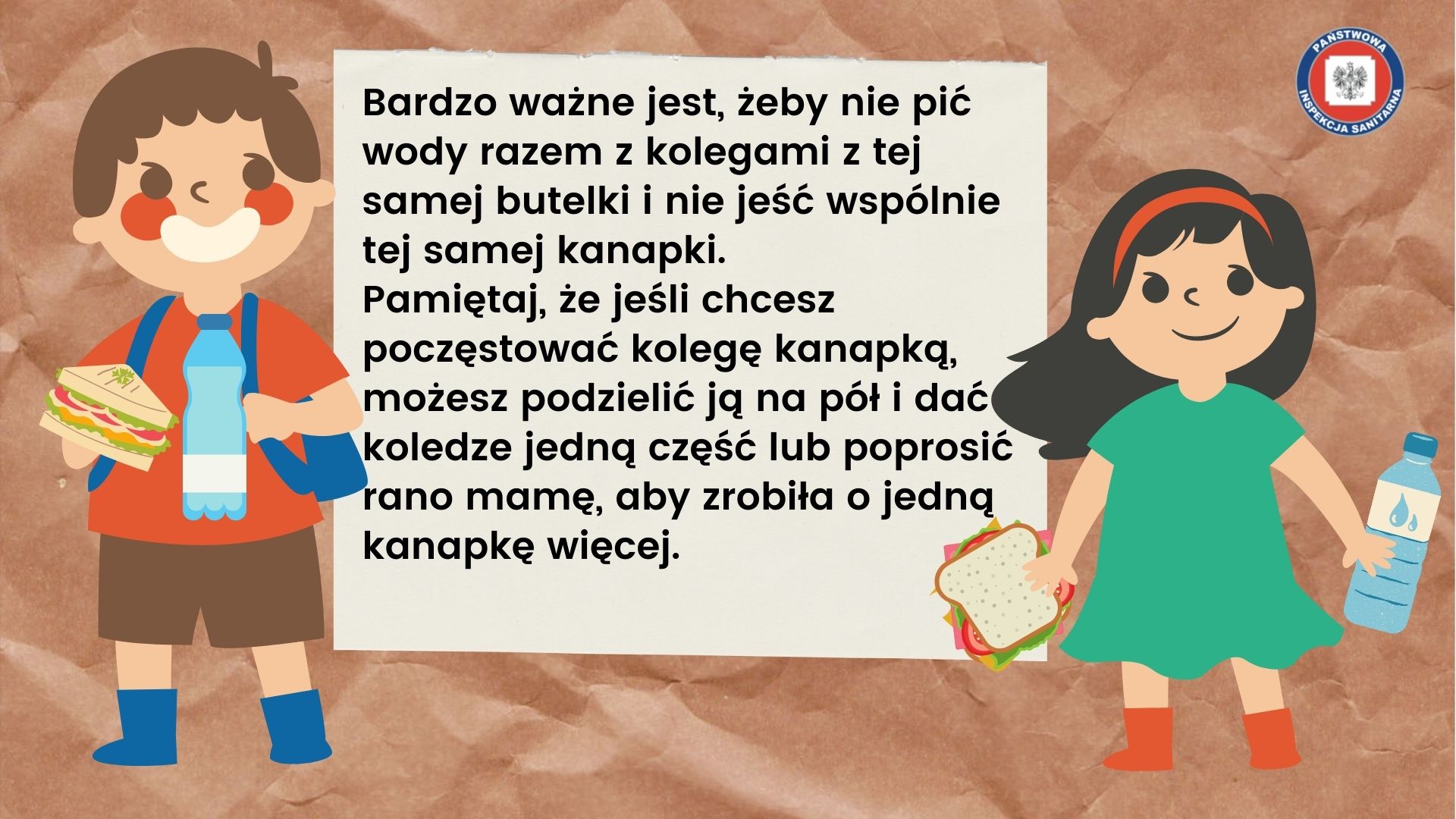 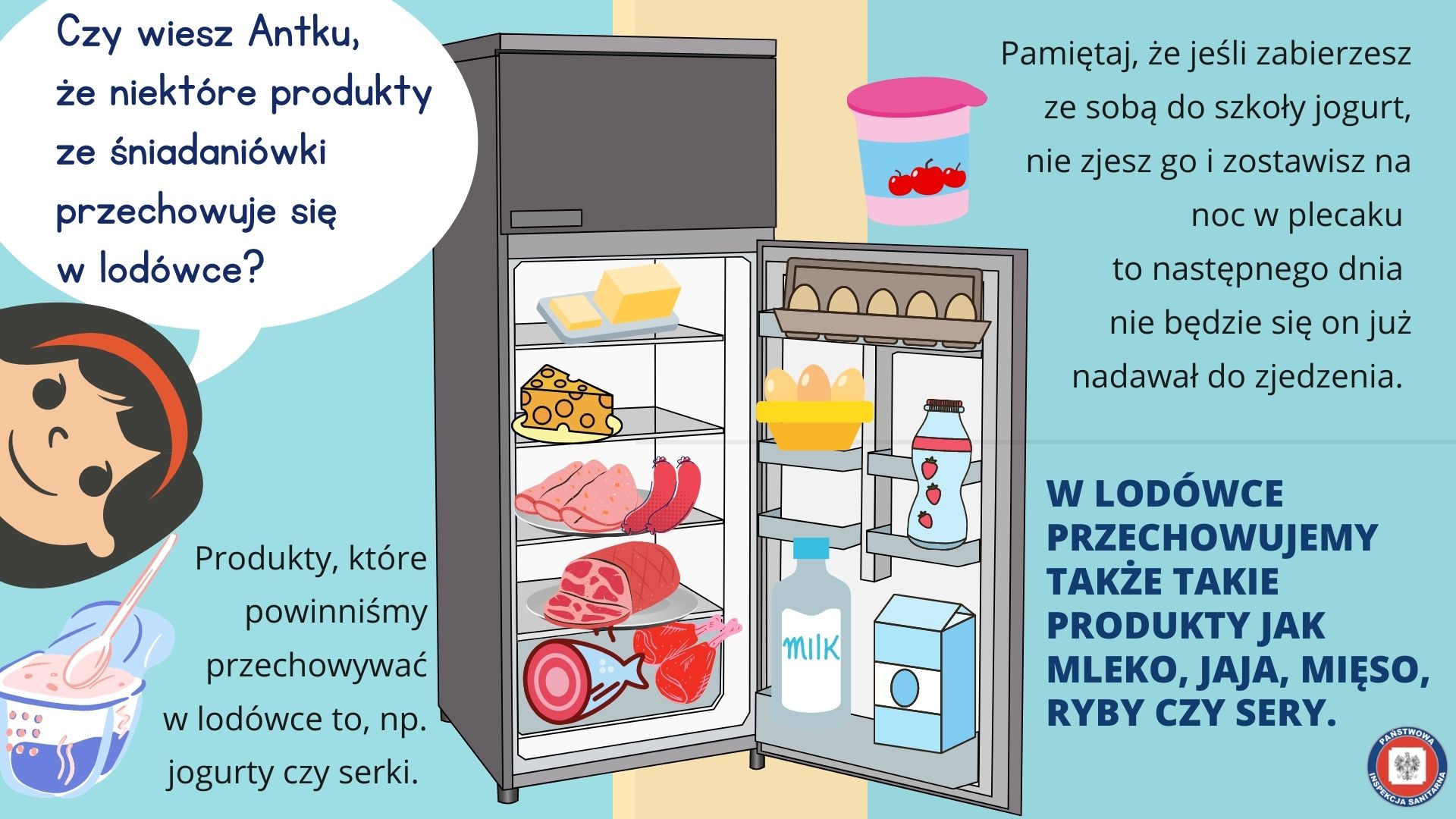 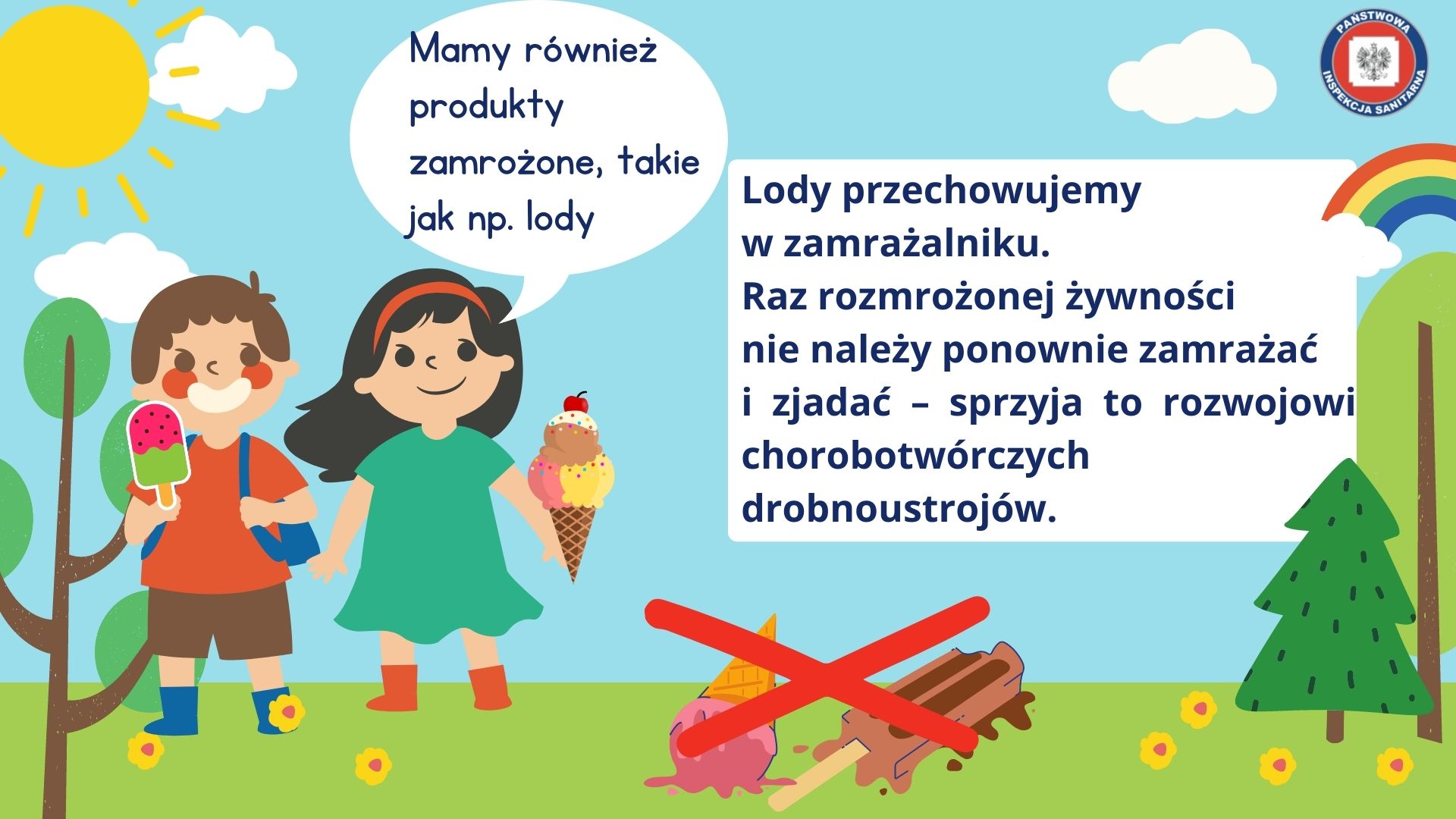 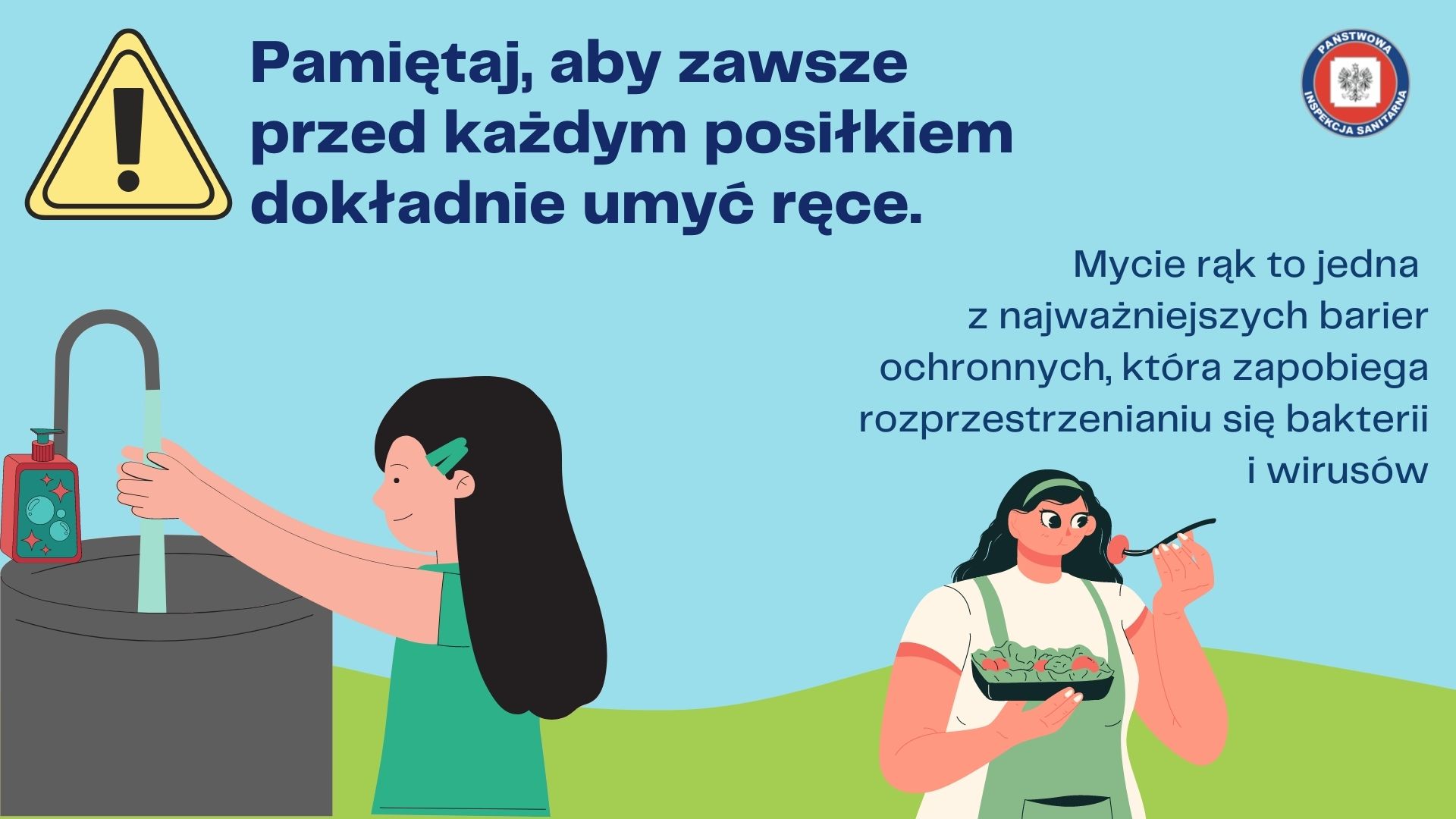 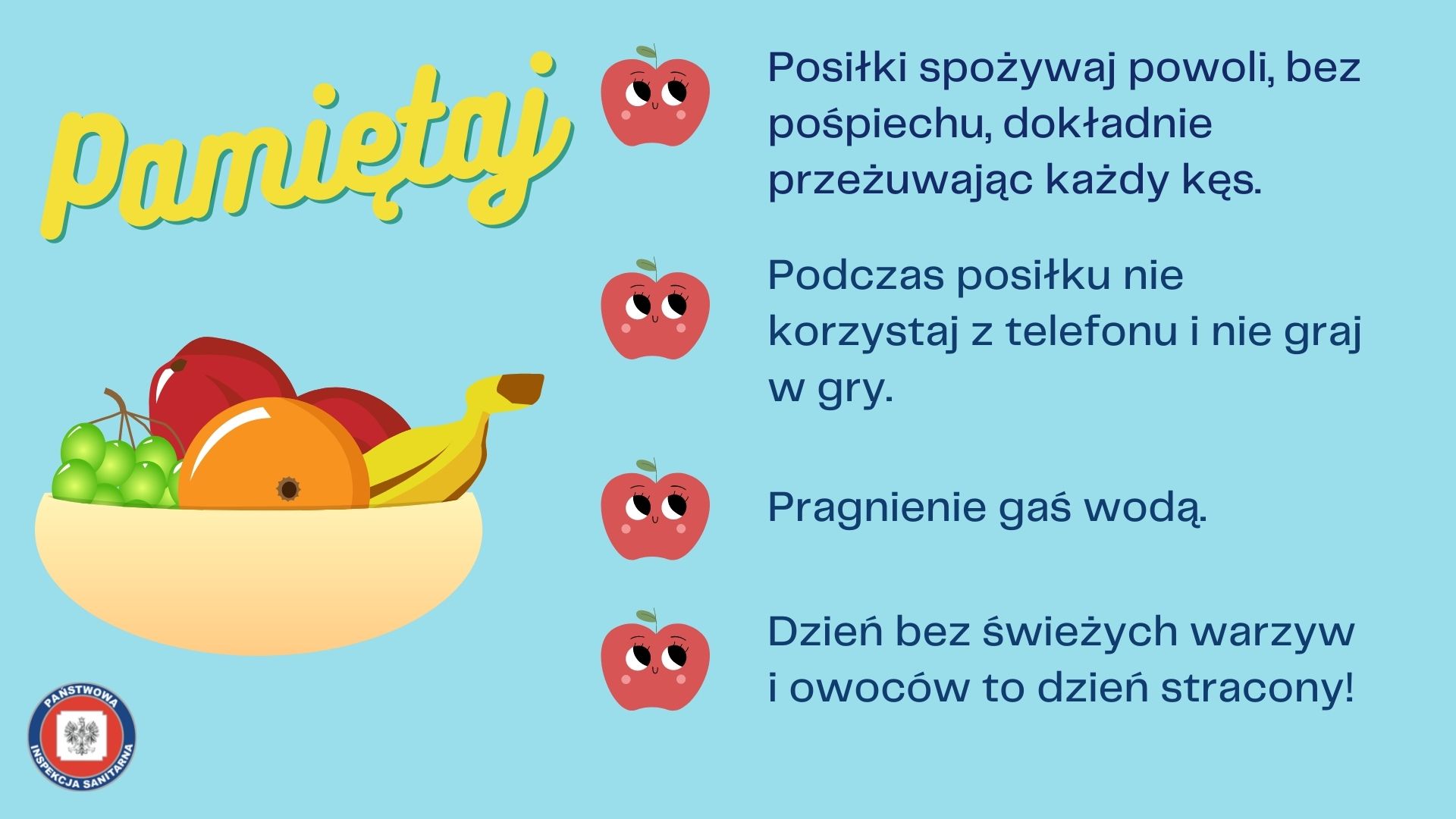 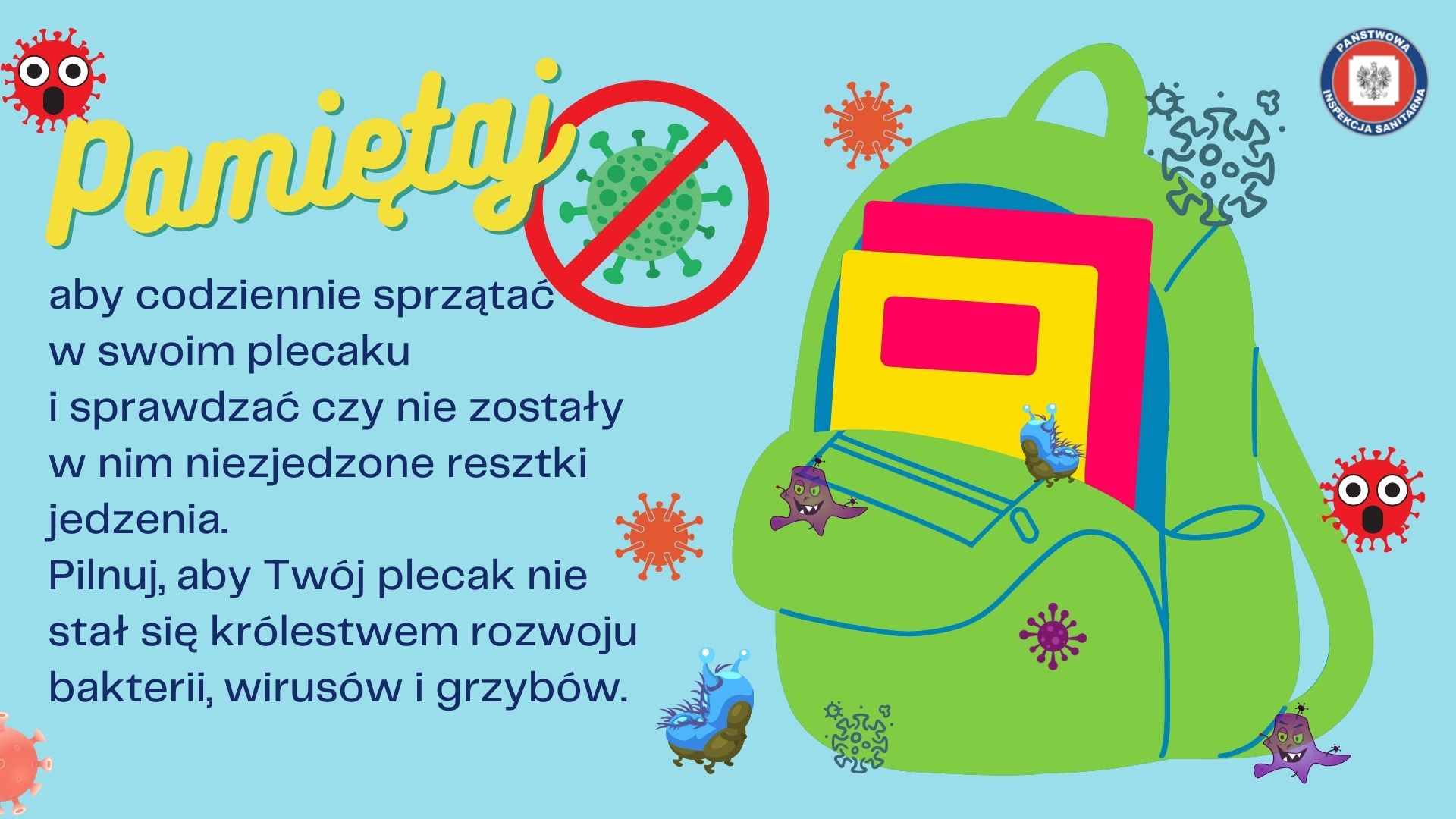 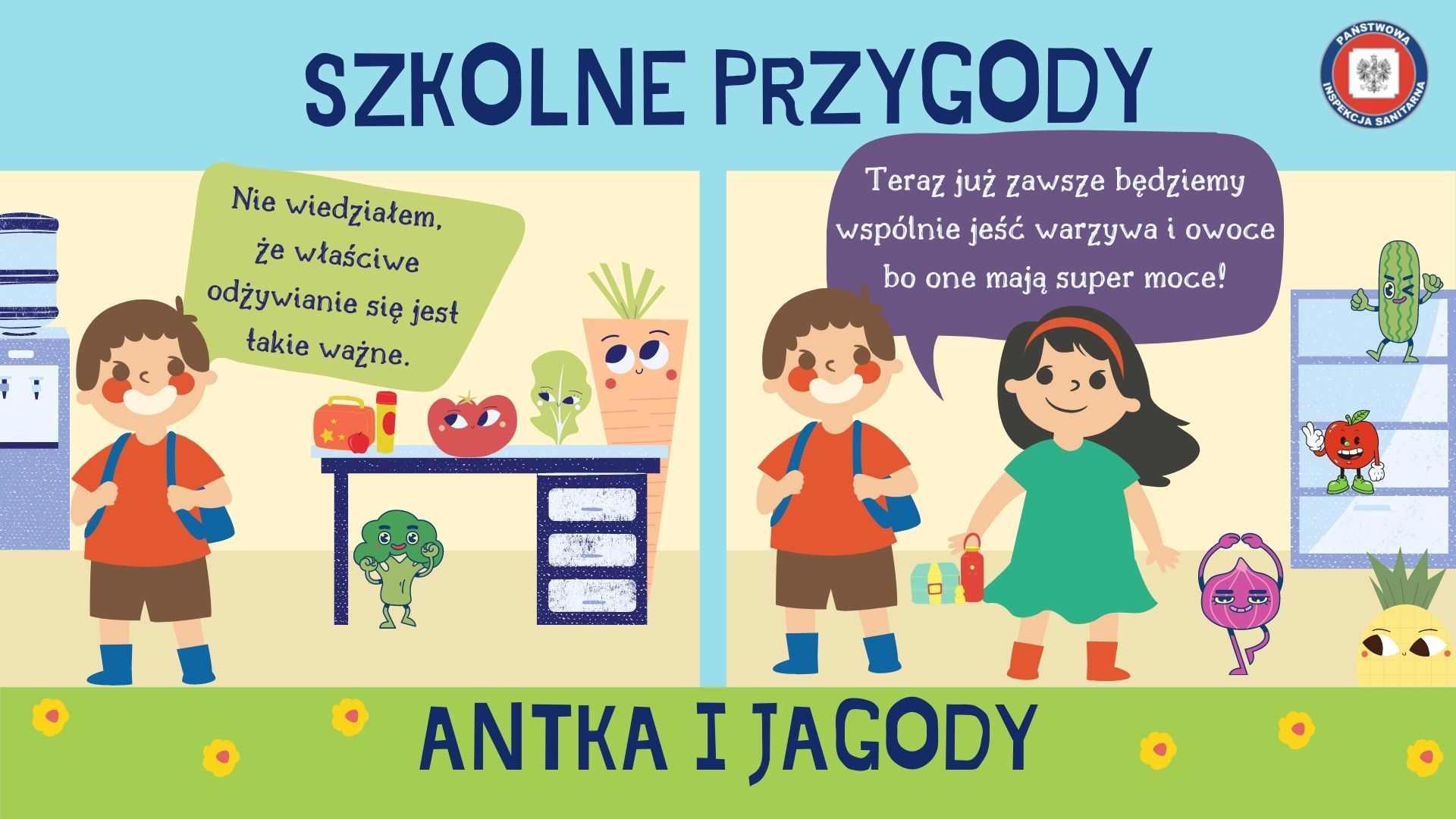 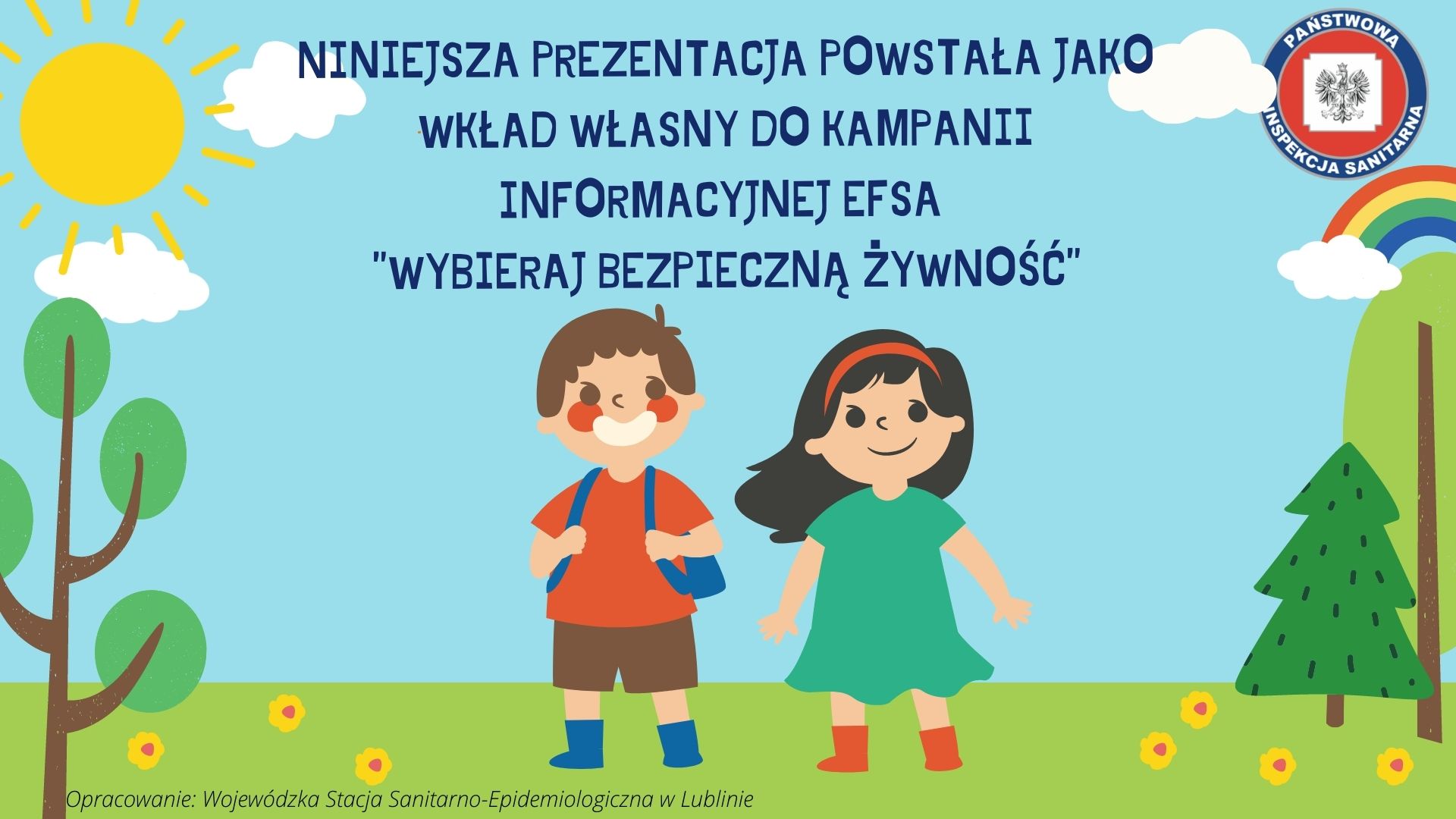